Использование здоровьесберегающих технологий в дошкольном учреждении.
Детский сад №8 города Галича.
Здоровье ребёнка - превыше всего… и наша задача сохранить его
«Здоровье – это состояние полного физического, душевного и социального благополучия, а не только отсутствие физических дефектов». (Всемирная организация здравоохранения)
Здоровьесберегающий педагогический процесс дошкольной организации в широком смысле слова
- процесс воспитания и развития детей дошкольного возраста в режиме здоровьесбережения и здоровьеобогащения.
- процесс, направленный на обеспечение физического,    психического и социального благополучия ребенка.
Цель здоровьесберегающих технологий
Обеспечить дошкольнику возможность сохранения здоровья, сформировать у него необходимые знания, умения, навыки по здоровому образу жизни.
Гимнастика укрепляет здоровье ребёнка
Утренняя гимнастика
Гимнастика после сна
Корригирующая, ортопедическая гимнастика
Дыхательная гимнастика
Пальчиковая гимнастика
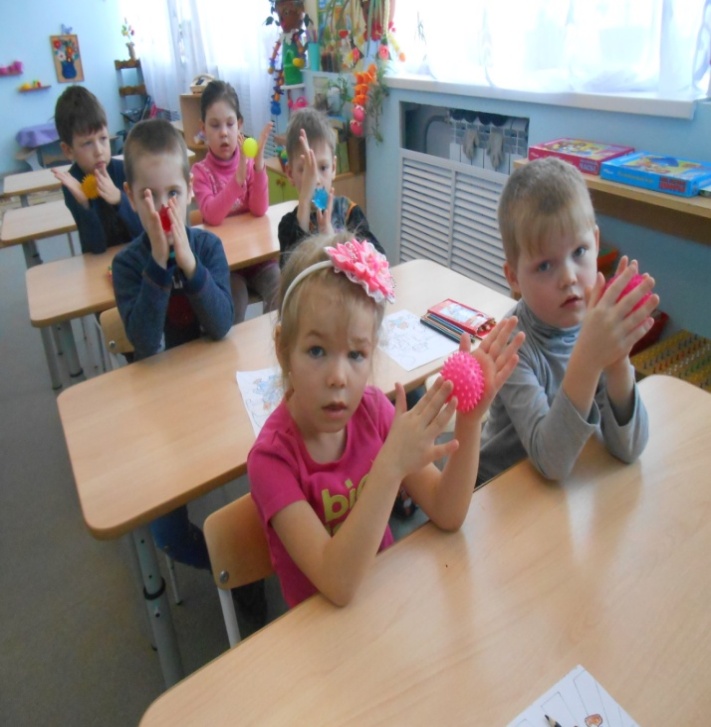 Гимнастика для глаз
Релаксация
Физкультурные занятия
Подвижные и спортивные игры
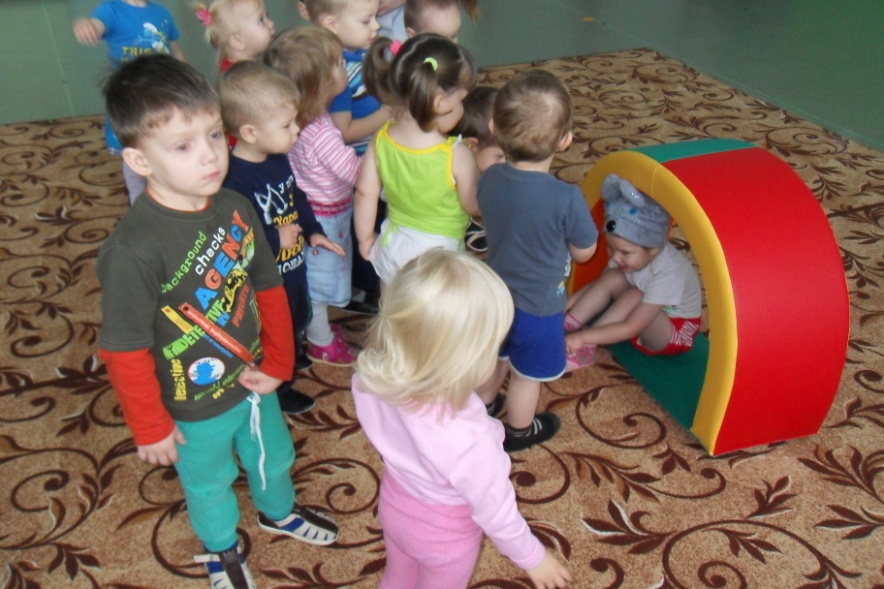 Хождение по массажным коврикам, самомассаж
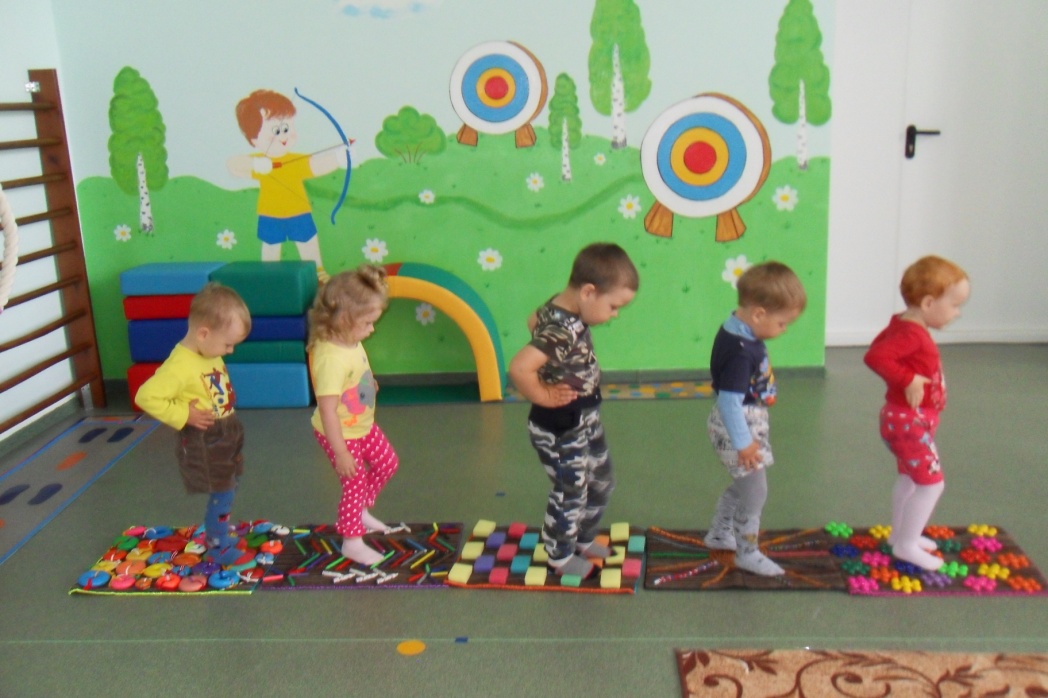 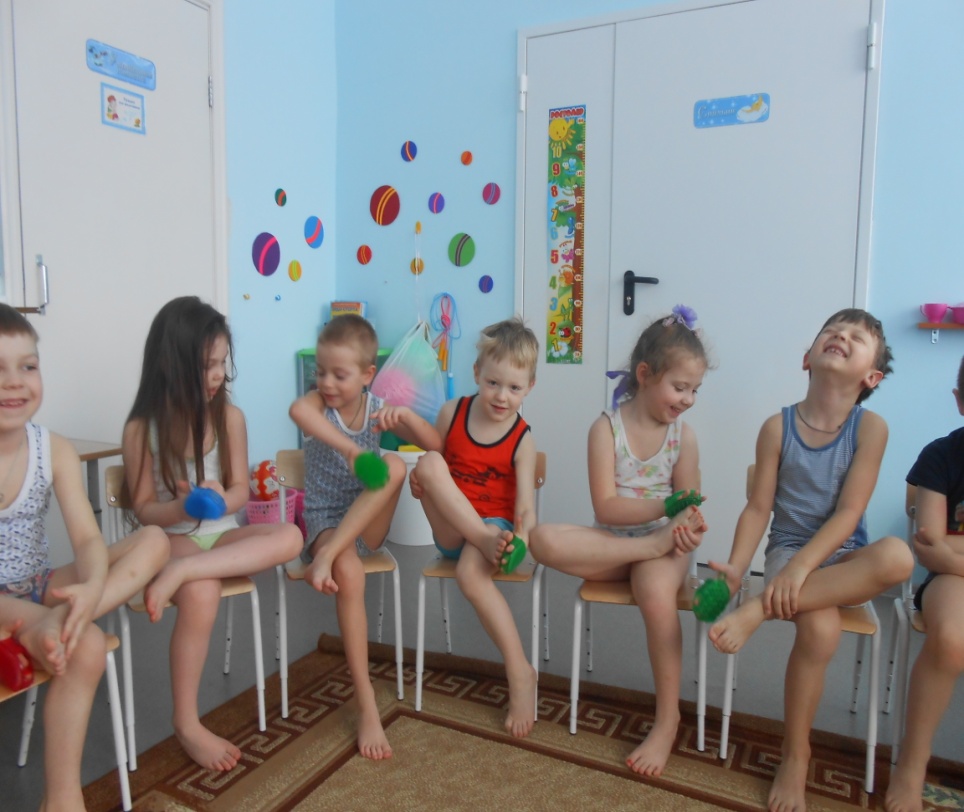 Физкультминутки, динамические паузы
Самостоятельная деятельность детей
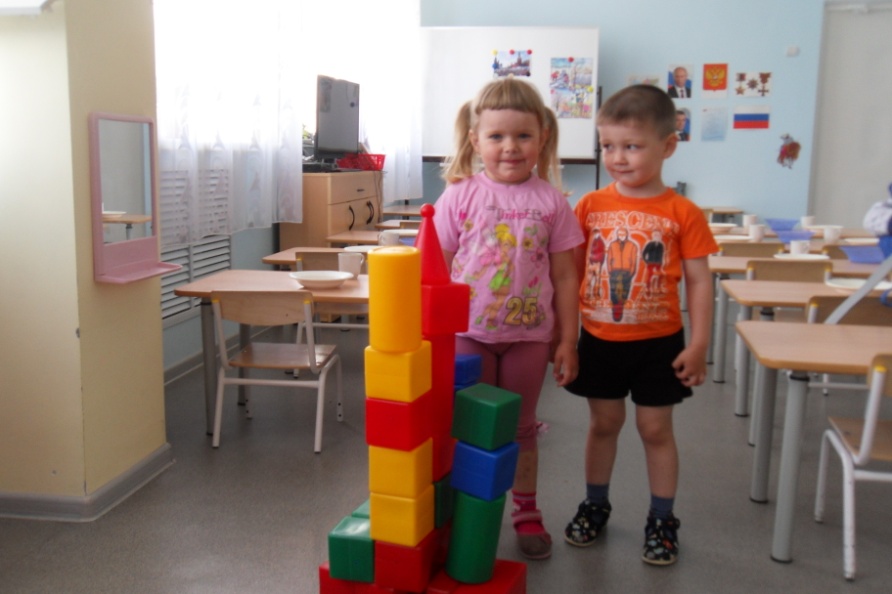 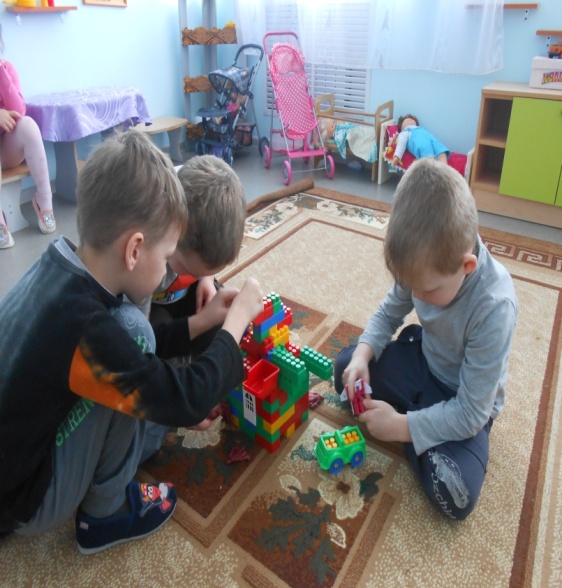 Прогулки
Закаливание
Обширное умывание
Босохождение
Физкультурные праздники
Физкультурные досуги
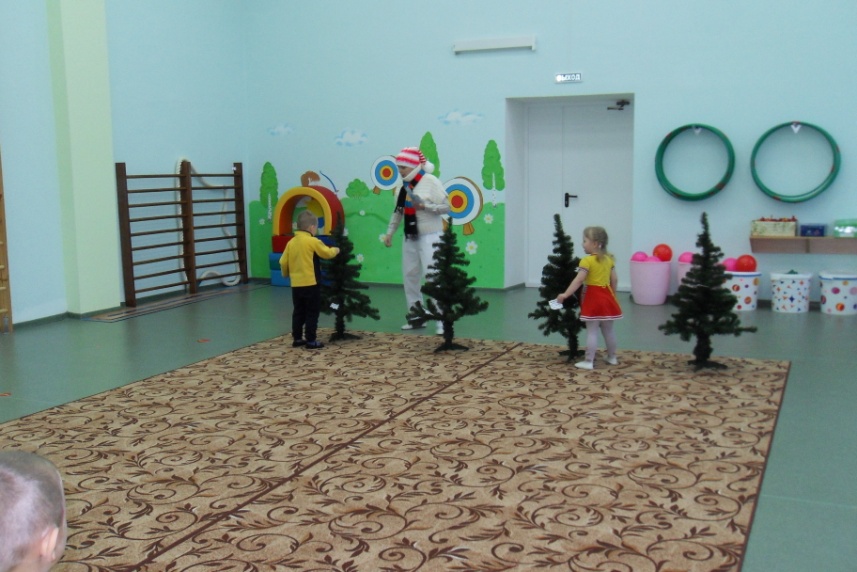 Спортивные мероприятия с участием родителей
Игровой стретчинг
ДО ТЕХ ПОР, ПОКА ПОЗВОНОЧНИК ГИБКИЙ – ЧЕЛОВЕК МОЛОД, НО КАК ТОЛЬКО ИСЧЕЗНЕТ ГИБКОСТЬ – ЧЕЛОВЕК СТАРЕЕТ 
                                                 (ИНДИЙСКИЕ ЙОГИ )
ПОНЯТИЕ СТРЕТЧИНГА
Стретчинг – это растяжка, специальная поза, предназначенная для увеличения и сохранения длины мышц. 

ИГРОВОЙ СТРЕТЧИНГ - это специально подобранные упражнения на растяжку мышц, проводимые с детьми в игровой форме. Методика игрового стретчинга основана на статичных растяжках мышц тела и суставно-связочного аппарата рук, ног, позвоночника, оказывающих глубокое оздоровительное воздействие на весь организм.
Цель :
укрепление и сохранение физического, психического здоровья и гармоничное развитие ребенка.  
 Задачи:
-  обучение различным видам имитационных движений игрового стретчинга; 
- развитие физических качеств: мышечной силы, ловкости, гибкости, выносливости; 
- укрепление костно-мышечной системы, повышение функциональной деятельности органов и систем организма; 
- развитие психических качеств: внимания, памяти, воображения, умственных способностей; 
- воспитание нравственных качеств, коммуникабельности.
СТРЕТЧИНГ ДЛЯ ДЕТЕЙ
Упражнения стретчинга носят имитационный характер и выполняются по ходу сюжетно-ролевой игры, состоящей из взаимосвязанных игрой ситуаций, заданий, упражнений, подобранных таким образом, чтобы содействовать решению оздоровительных и развивающих задач. 
Упражнения стретчинга с элементами сказкотерапии проводятся по сюжету какой – либо сказки и решают аналогичные задачи.
РЕЗУЛЬТАТЫ
развитие гибкости; 
развитие опорно-двигательного аппарата: профилактика плоскостопия и формирование правильной осанки; 
совершенствование психомоторных способностей детей, психоэнергетической саморегуляции; 
развитие творческого мышления, двигательной памяти, быстроты реакции, внимания.
Успешный ребёнок – здоровый ребёнок.
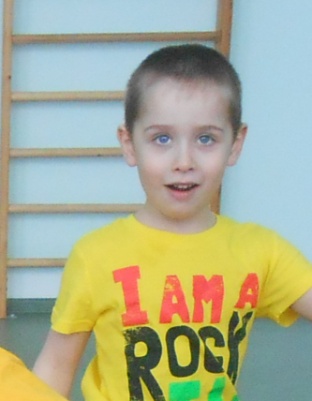 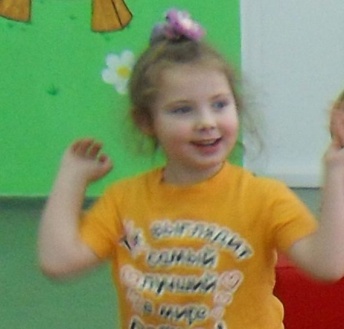 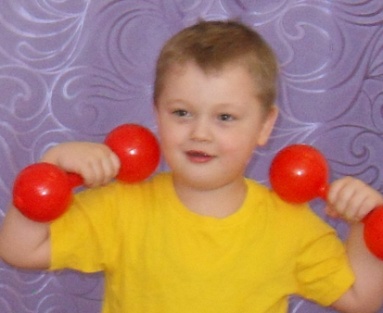 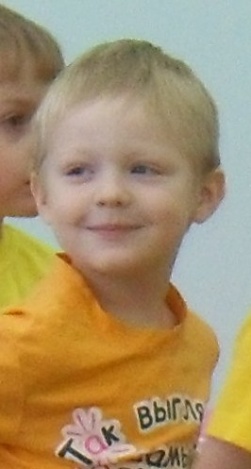 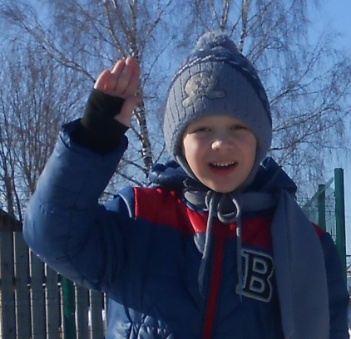 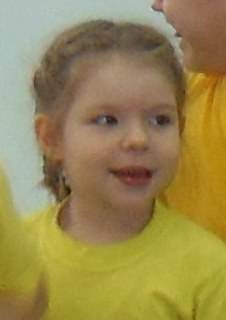 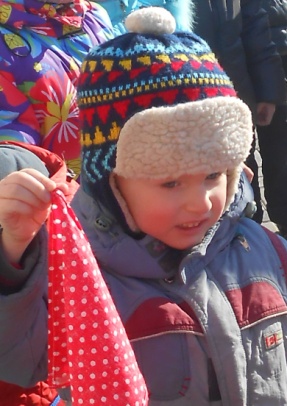 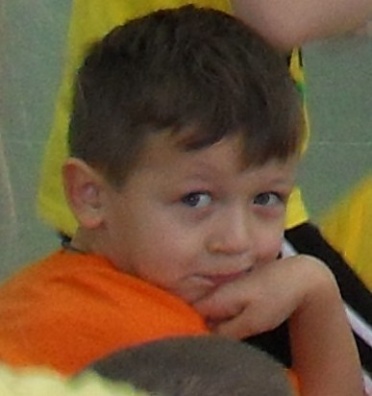 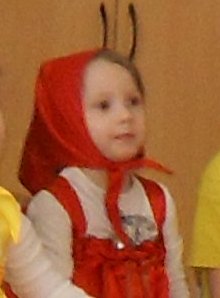 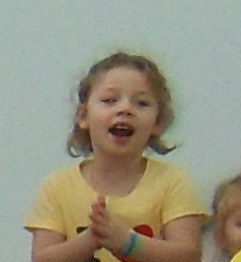 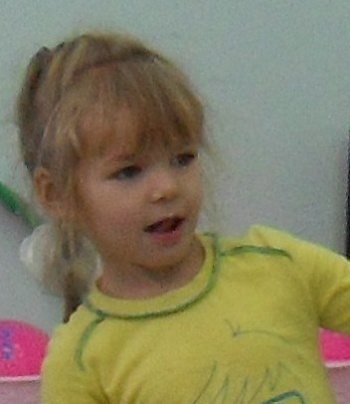 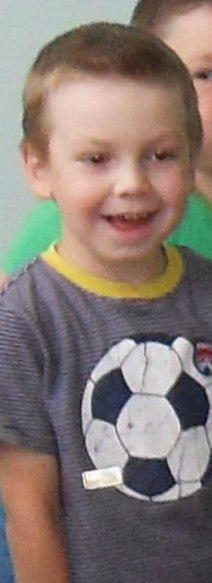 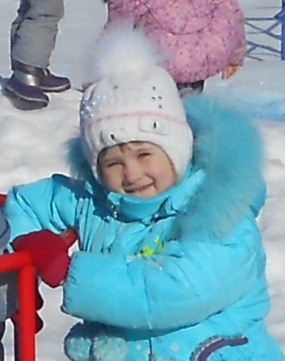 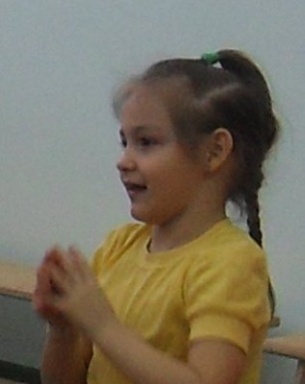 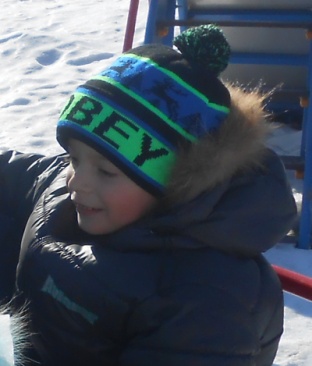 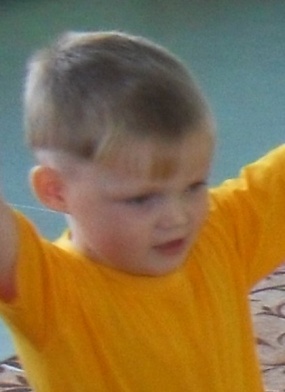 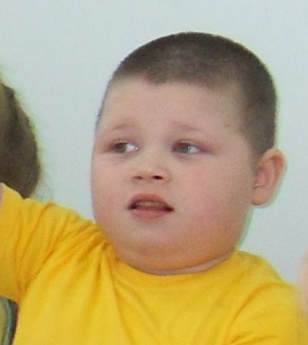